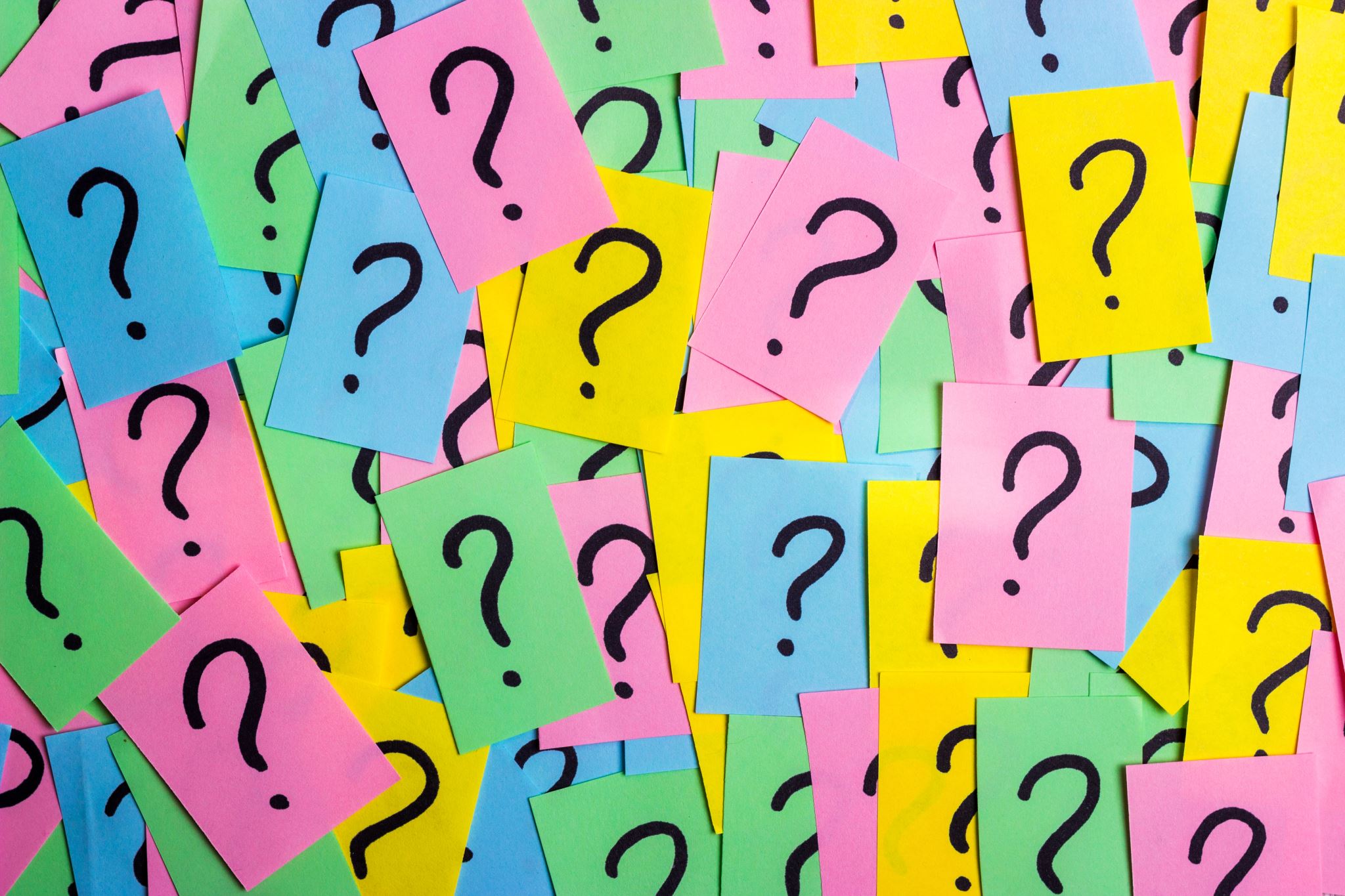 Proč pan ředitel chce slabou korunu ?!?!?
Lucie Routová, Tadeáš Slezák
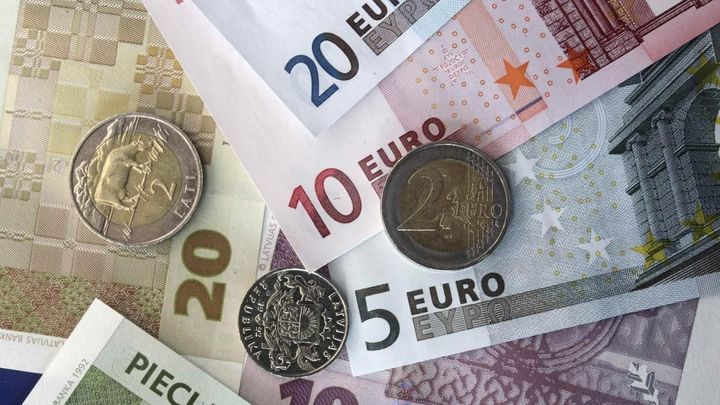 Jak to funguje ?
Zoeller prodává do zahraničí za eura
Pokud je koruna slabá – vymění eura za více Kč
Když je koruna silná – směnou získá méně Kč
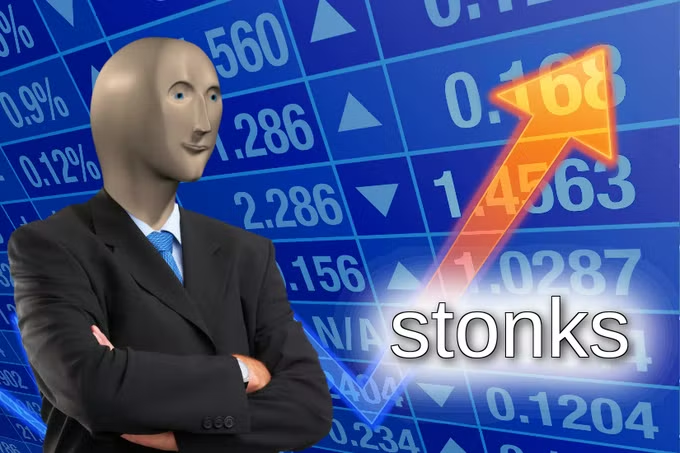 Proč tedy pan ředitel chce slabou korunu ??
Slabá koruna – větší zisk 
Při prodeji v eurech získá směnou více peněz
Děkujeme za pozornost 